Formatting Numbers
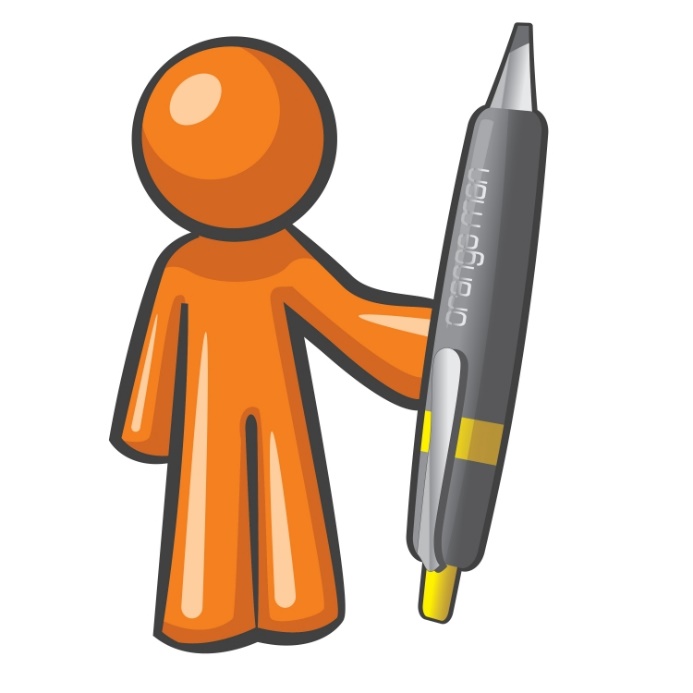 Use Digits for Numbers > 10
The lab required the use of 16 paperclips and a space heater.

Exception: A sentence cannot begin with a numeral

Options:
Spell out number if the first word of the sentence
Rewrite the sentence so number is not first
Other < 11 Exceptions
Usually Spell Out Ten or Fewer
The team ran 25 trials.
 There were eight teeth on the gear. 
 The diameter was 3 cm and materials cost $7.
 The due date is November 4.
 Thirty-five bricks were used.
 In the design, 35 bricks were used.
 The gear ratio was calculated as 3:1.
 Lab 7 will be presented today.
 The front view is shown in Figure 2.
Round Off to Two Decimal Places
Engineers are more practical than mathematicians
Real-world measures are useful to the 100s, at best
Use Leading & Trailing Zeroes
Use a zero before any decimal
If some numbers have a decimal, all should
Software Will Line Up Decimals
Try “decimal tab” to line up numbers (Mac only):


Use automatic rounding in Excel:
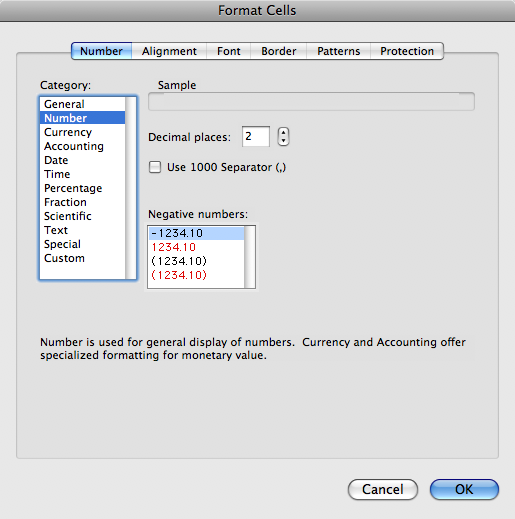 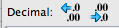 Formatting Numbers
Spell out numbers ten or fewer
Usually use digits when 11 or greater
Only two decimal places with leading and trailing zeroes
Exploit software features
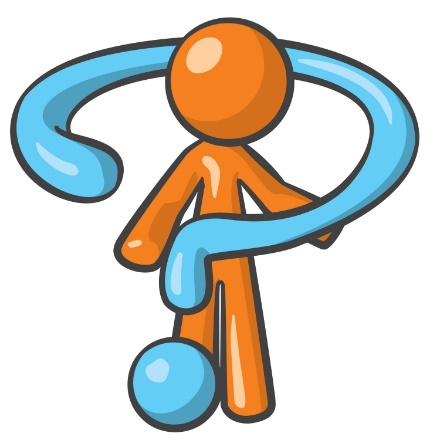 Formatting Numbers
QUESTIONS?
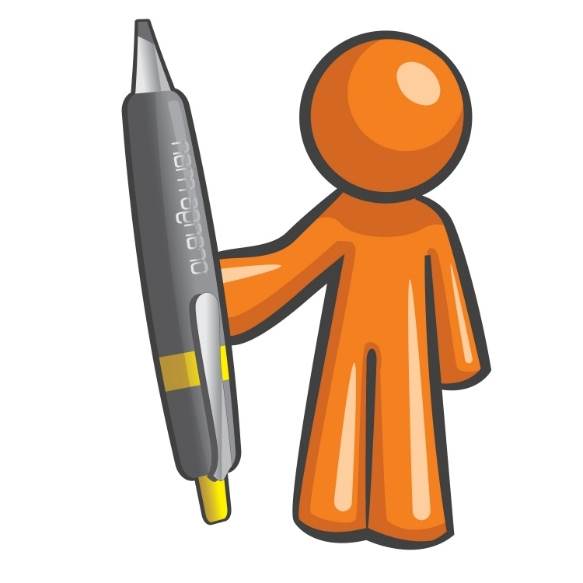 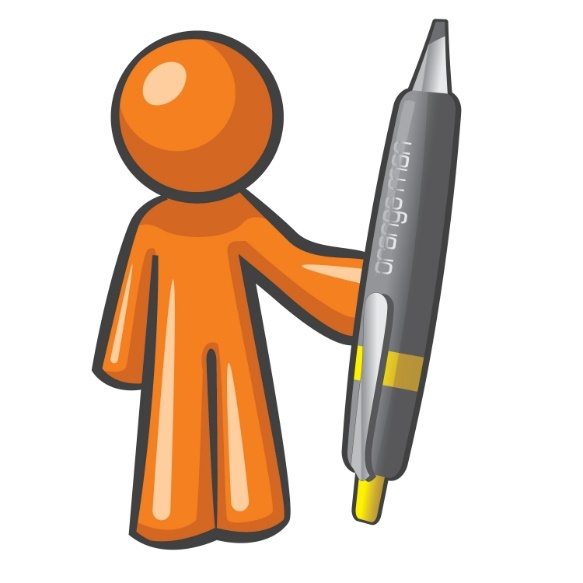